GESTÃO DE DESEMPENHO
POR
COMPETÊNCIAS
junho 2017
Apresentação do Consultor
Antonio Carlos Rodrigues
PRINCIPAL TREINAMENTO
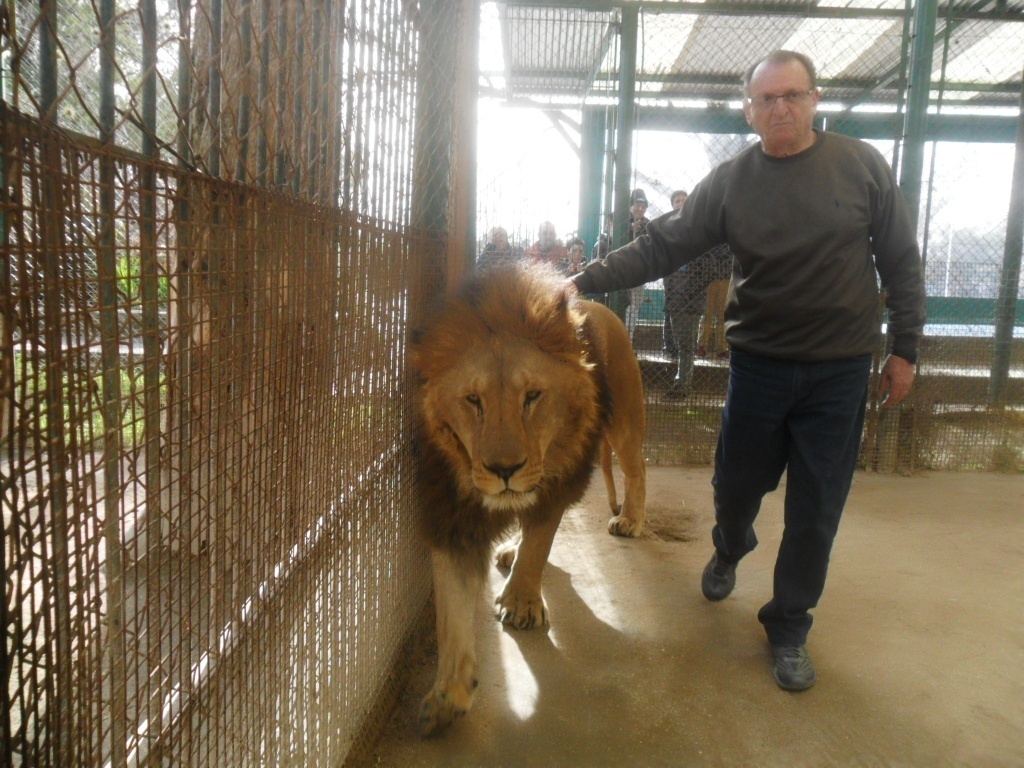 Lujan - Argentina
Apresentação dos Participantes

	Onde você trabalha?

	O que você faz?
O QUE VOCÊ FAZ?
CONTRIBUIR PARA MELHORIA NA QUALIDADE DE VIDA, SAÚDE E MEIO-AMBIENTE, através do Saneamento Básico
PRESTAR SERVIÇO DE SANEAMENTO AMBIENTAL com qualidade, responsabilidade profissional e social à população, EM DEFESA DA VIDA.
PRESTAR SERVIÇOS DE SANEAMENTO BÁSICO, com qualidade e preço justo à comunidade.
CONTRIBUIR PARA MELHORIA DE VIDA DAS PESSOAS, prestando serviços de saneamento com universalidade e qualidade, no município.
PROMOVER E ASSEGURAR OS SERVIÇOS DE CAPTAÇÃO, TRATAMENTO E ABASTECIMENTO DE ÁGUA, ASSIM COMO O ESGOTAMENTO SANITÁRIO com qualidade, conquistando a confiança e superando as expectativas das partes interessadas: clientes, funcionários, poder concedente, fornecedores e a sociedade contribuindo efetivamente com a melhoria de vida da comunidade.
CONTRIBUIR PARA A QUALIDADE DE VIDA DA POPULAÇÃO, atendendo com excelência às necessidades de saneamento básico do município e região, empreendendo e promovendo ações socioambientais.
ESSENCIAL E FUNDAMENTAL
ESSENCIAL 
É tudo aquilo que não se pode deixar de ter
FUNDAMENTAL
É tudo aquilo que ajuda a chegar ao essencial.

É o que permite conquistar algo
Cortella,  2007
O QUE VOCÊ FAZ?
RECONHECER A SUA OBRA 

(PRINCÍPIO ESSENCIAL)
O CARGO É A FORMA DE SUA CONTRIBUIÇÃO PARA A OBRA
(PRINCÍPIO FUNDAMENTAL)
QUAL É A OBRA DESTAS PESSOAS?
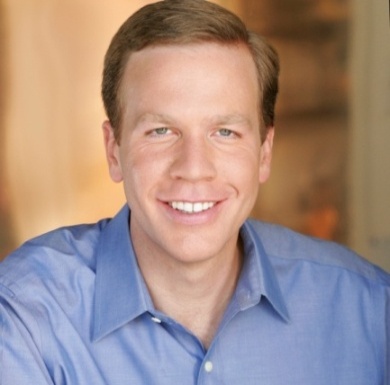 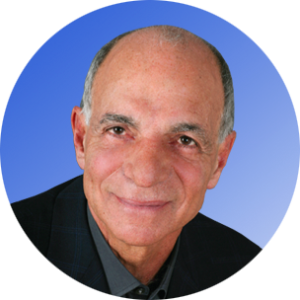 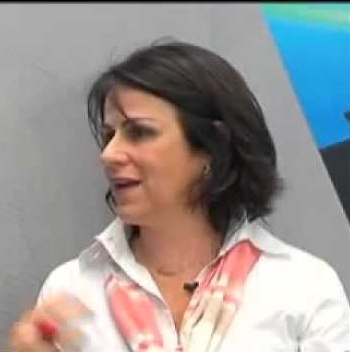 Steve Zaffron 
CEO Grupo Vanto
Liderança – 
Desempenho
Organizacional
Simone 
Feurschütte
UDESC
Professora
Competência
Serviço
Público
Dave Logan
Conferencista – Marshall
School 
Of Business
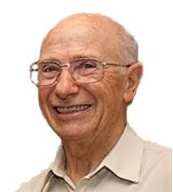 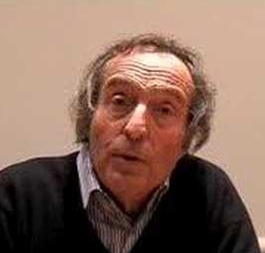 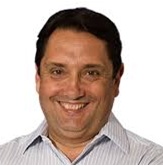 Guy Le Boterf
Consultor
Internacional
Empresas /
Gestão por
Competências
Carlos Alberto
Julio
Professor, 
Palestrante
Gestão de Negócios
Sergio
Zaccarelli
Educador
FEA USP
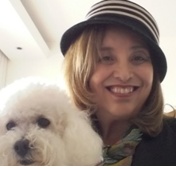 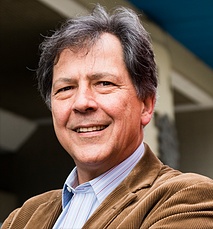 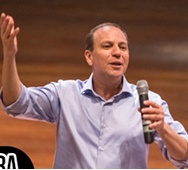 Maria Rita
Gramigna
Diretora Inst.
Gestão de Pessoas BH
Método Jogos
de EmPresas
Alfredo
Rocha
Palestrante
Motivacional
Joel Dutra
Escritor – 
Gestão de Pessoas
QUAL É A OBRA?
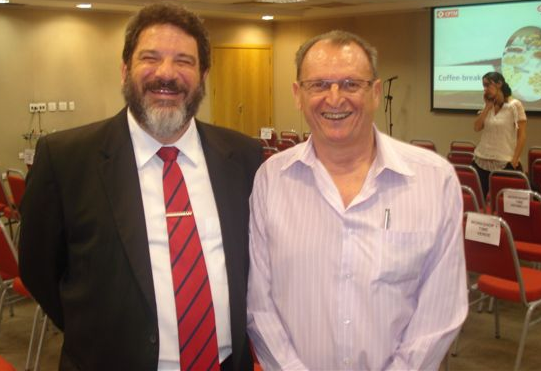 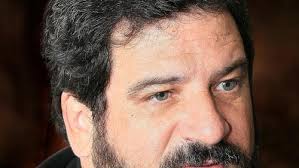 DESEMPENHO
GESTOR
LIDER DE PROCESSOS ?
LIDER DE PESSOAS ?
BASES PARA UM SISTEMA DE GESTÃO DE DESEMPENHO
FOCO NA OBRA 
Obra é mais ampla que qualquer atividade
SITUAÇÕES OCORREM DE FORMA DIFERENTE 
PARA CADA PESSOA.
As pessoas lidam com uma ilusão da realidade.
Situações como o não dito, mas comunicado.
COMPROMISSO DA LIDERANÇA
Transformar a maneira de como as situações ocorrem 
para as pessoas:
Inspirar ações;
Preencher as necessidades de todos; 
3.   Ser vibrante e entusiasta do futuro
QUEM AQUI APLICA ALGUM SISTEMA DE GESTÃO DE DESEMPENHO?
GESTÃO DE DESEMPENHO
É um conjunto de técnicas e procedimentos integrados que 
tem como finalidade a coleta de informações periódicas referentes 
ao desempenho e ao potencial 
de cada profissional
OBJETIVOS
Identificar necessidades de treinamento e desenvolvimento. 
Tornar transparente os desafios profissionais, os conhecimentos necessários para a função e contribuição esperada.  
Incentivar a capacitação funcional e o desenvolvimento das competências, habilidades e atitudes respectivas 
Estimular a troca de feedback entre os diferentes níveis a respeito do desempenho, tendo em vista melhorias futuras.
Melhorar os relacionamentos interpessoais e o clima interno. 
Orientar o desenvolvimento na carreira, através das informações geradas. 
Fornecer subsídios para movimentação interna, através de transferências, promoções e possíveis desligamentos.
Retroalimentar a empresa, no sentido de averiguar se seus objetivos estão sendo alcançados. 
Antecipar-se nas ações necessárias para evitar que o desempenho seja desviado dos resultados esperados.
Alinhar metas e objetivos profissionais e institucionais
VISÃO DO PROCESSO
Contexto 
Externo
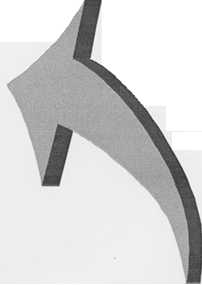 Contexto 
Interno
Diretrizes
Estratégicas
Retroalimentação
Competências e Metas
Capacitação , Acompanhamento e RECONHECIMENTO  de desempenho
Padrões de Desempenho / Performance
PAPEL ESTRATÉGICO
Contexto 
Externo
Contexto 
Interno
Diretrizes
Estratégicas
Retroalimentação
Competências e Metas
Capacitação , Acompanhamento e RECONHECIMENTO  do Desempenho
Padrões de Desempenho / Performance
CONTEXTO EXTERNO
Simone Feuerschütte, – 2016
Palestra EULG – Escola UNESP de Liderança e Gestão
PAPEL ESTRATÉGICO
Contexto
 Externo
Contexto 
Interno
Diretrizes
Estratégicas
Retroalimentação
Competências e Metas
Capacitação, Acompanhamento e RECONHECIMENTO do Desempenho
Padrões de Desempenho / Performance
CONTEXTO INTERNO
PAPEL ESTRATÉGICO
Contexto
Externo
Contexto
interno
Diretrizes
Estratégicas
Retroalimentação
Competências e Metas
Capacitação, Acompanhamento e RECONHECIMENTO do Desempenho
Padrões de Desempenho / Performance
PRINCÍPIOS ESSENCIAIS
SETOR PRIVADO
COLABORADOR
SETOR PÚBLICO
FATOR CRÍTICO DE
SUCESSO
PERTENCER À OBRA
VALOR PARA O ACIONISTA
DESEMPENHO NO CUMPRIMENTO DA MISSÃO
OBJETIVOS
VALOR, RENTABILIDADE,  QUOTA DE MERCADO, ETC
SER RECONHECIDO
VALOR PÚBLICO CRIADO
COMPETÊNCIAS FUNDAMENTAIS DA ORGANIZAÇÃO
MISSÃO
VISÃO
PRINCÍPIOS E VALORES
POLÍTICAS
MAPA ESTRATÉGICO (BSC)
PERS-PECTIVAS
OPORTUNIDADES
CRIAÇÃO DE “VALOR PÚBLICO” PARA A SOCIEDADE E GOVERNO (EFETIVIDADE)
Insti-tucional
OTIMIZAÇÃO DO RESULTADO OPERACIONAL E FINANCEIRO 
(EFICIÊNCIA E EFICÁCIA)
Finan-ceira
VALOR AGREGADO AO PÚBLICO ATENDIDO
(SATISFAÇÃO DO CLIENTE E  QUALIDADE DO PRODUTO)
Clientes
SATISFAÇÃO DO CLIENTES E CONSECUÇÃO DA MISSÃO E VISÃO 
(INOVAÇÃO,  MODERNIDADE E MELHORIAS)
Proces-sos
Colabo-radores
PREPARAÇÃO DOS COLABORADORES PARA SUPORTAR A ORGANIZAÇÃO A CUMPRIR SUA MISSÃO
(CAPACITAÇÃO, COMPROMETIMENTO E CAPACITAÇÃO PROFISSIONAL)
PAPEL ESTRATÉGICO
Contexto
Externo
Contexto
Interno
Diretrizes
Estratégicas
Retroalimentação
Competências e Metas
Capacitação, Acompanhamento e RECONHECIMENTO do Desempenho
Padrões de Desempenho / Performance
COMPETÊNCIA CONCEITO
“ COMPETÊNCIA É UMA EXPRESSÃO DE ATRIBUTOS QUE O INDIVÍDUO TEM,  ASSOCIADO AO CONTEXTO QUE ELE ENFRENTA EM SEU TRABALHO”



Conjunto de CAPACIDADES de que a pessoa dispõe ou precisa para desenvolver as atividades relativas à ATIVIDADE PROFISSIONAL e às DEMANDAS DO TRABALHO, solucionando SITUAÇÕES COMPLEXAS 
e contribuindo para o alcance dos OBJETIVOS DA ORGANIZAÇÃO

Simone Feuerschütte
COMPETÊNCIAASPECTOS
O QUE SIGNIFICA?
	Conjunto de CONHECIMENTOS, HABILIDADES E ATITUDES necessárias ao desempenho das funções, visando ao alcance dos objetivos da Organização. 

O QUE REPRESENTA?
	COMPORTAMENTOS que podem e devem ser observados objetivamente no contexto de trabalho do colaborador.

O QUE EXPRESSA?
	CAPACIDADES DESEJADAS do colaborador para realização de suas atividades no contexto da equipe e da organização.

O QUE INDICA?
	O  QUE SE ESPERA DO COLABORADOR para atingir seus objetivos e metas do órgão, área ou setor.
COMPETÊNCIA RESULTADOS ESPERADOS
Convergência entre desempenho pessoal 
e os 
objetivos da organização
Incentivo à integração  
entre os diversos setores da organização
COMPETÊNCIARETORNO PARA A ORGANIZAÇÃO
Maior Produtividade
Gestores Fortalecidos
Postura  Assertiva
Foco nos Resultados
Ambiente Participativo
Comprometi-mento
Motivação
Individual
COMPETÊNCIAATRIBUTOS
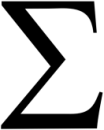 (Conhecimentos, Habilidades e Atitudes) = VALOR AGREGADO
São os conceitos, teorias, metodologias, legislação, informações em geral que se aprende por meio de qualificação, estudos, etc
CONHECIMENTO
“SABER CONCEITUAL”
É o saber prático, a capacidade de colocar em prática os conhecimentos; de desenvolver ações concretas para resolver situações de trabalho; de aplicar técnicas; de articular recursos individuais e do contexto para solucionar problemas
HABILIDADE
“SABER  FAZER”
Estão ligadas à forma pessoal de agir frente às situações de trabalho, associadas aos traços de personalidade, aptidões, valores, bem como à MOTIVAÇÃO PARA AGIR E SE RELACIONAR NO CONTEXTO DO TRABALHO
ATITUDES
“QUERER FAZER”
Simone Feuerschütte, palestra EULG 2016
COMPETÊNCIAVANTAGENS PARA A ORGANIZAÇÃO
A possibilidade de se definir perfis profissionais que favorecem a produtividade;
O desenvolvimento de equipes orientado pela capacitação  necessária aos diversos postos de trabalho; 
A identificação dos pontos de insuficiência, permitindo intervenções de retorno garantido para a organização; 
O gerenciamento do desempenho com base em critérios mensuráveis e passíveis de observação direta; 
O  aumento da produtividade e a maximização de resultados; 
A conscientização das equipes para assumirem a corresponsabilidade pelo seu autodesenvolvimento, tornando o processo ganha-ganha. 


Adaptado de Gramigna (2007)
COMPETÊNCIAOUTRAS VANTAGENS
Consolidar e favorecer uma visão compartilhada da  estratégia da organização;
Direcionar a Organização para o atingimento de seus objetivos estratégicos;
Oferecer orientação sobre o comportamento de todos para fortalecer a importância da Organização e sua posição na Comunidade;   
Subsidiar a integração vertical e horizontal;
Valorizar o talentos;
Harmonizar objetivos entre gestores e colaboradores
Facilitar o diálogo e promover a confiança entre gestores e colaboradores.
COMPETÊNCIASVANTAGENS PARA O PROFISSIONAL
Definição e consolidação dos Conhecimentos e das Habilidades para a Capacitação Individual;
Ampliação dos conhecimentos, das habilidades e das características pessoais;
Incentivo ao aprendizado contínuo;
Conhecimento dos mecanismos de evolução profissional; 
Reconhecimento do trabalho, do esforço e da dedicação do profissional;  
Oportunidades  iguais de crescimento profissional.
COMPETÊNCIAS “VERSUS” ESTRUTURA TRADICIONAL
METAS QUANTITATIVAS
São os desafios expressos em valores numéricos e com prazo determinado, negociados entre gestor e subordinado com base nos objetivos estratégicos da Organização / Setor / Unidade.
PAPEL ESTRATÉGICO
Contexto
Externo
Contexto
Interno
Diretrizes
Estratégicas
Retroalimentação
Competências e Metas
Capacitação,  Acompanhamento e RECONHECIMENTO do Desempenho
Padrões de Desempenho / Performance
GESTÃO DE DESEMPENHO
“HOJE NÃO BASTA O SABER, 
QUE É CONHECIMENTO ACUMULADO, 

E NÃO BASTA O SABER FAZER, 
QUE É A HABILIDADE DE APLICAR ESSE CONHECIMENTO. 

É PRECISO QUERER FAZER, 
QUE É A ATITUDE.”

Carlos Alberto Júlio
PADRÕES DE DESEMPENHO
São os elementos de referência do desempenho profissional e visam disponibilizar um CONTEXTO OBSERVÁVEL no decurso da atividade.
NÍVEIS DE PROFICIÊNCIA 
Corresponde à aplicação dos conhecimentos, habilidades e atitudes de uma determinada competência.
PONTUAÇÃO OU GRAU DE AVALIAÇÃO
Escala que determina o grau atingido em relação às competências e metas estabelecidas
PARÂMETROS - INDICADORES 
Expressam a qualidade do desempenho esperado.
CONTEXTO OBSERVÁVEL  
ESTOQUE DE SABERES OU RECURSOS INDIVIDUAIS
LE BOTERF (2007 apud MATOS e TURNES, 2013 – adaptado)
PAPEL ESTRATÉGICO
Contexto
Externo
Contexto
Interno
Diretrizes
Estratégicas
Retroalimentação
Competências e Metas
Capacitação,  Acompanhamento e RECONHECIMENTO do Desempenho
Padrões de Desempenho / Performance
IDENTIFICAÇÃO E ACOMPANHAMENTO DO DESEMPENHO
O COLABORADOR:
Apresenta as competências adequadas para o desenvolvimento do trabalho? 
Está na direção dos resultados? 
Atende aos objetivos estratégicos e funcionais?
FATORES INDICATIVOS
  ELEVAÇÃO DO SABER
  AUMENTO DA MOTIVAÇÃO
  MODIFICAÇÕES COMPORTAMENTAIS
  MELHORIA DO CLIMA ORGANIZACIONAL
RECONHECIMENTO DO DESEMPENHO
Remunerar o desempenho  
Recompensar o desenvolvimento técnico-profissional
Legitimar a contribuição efetiva para os resultados da empresa
CONSIDERANDO:

Relatividade interna: remuneração estabelecida conforme as competências e metas definidas.


Equilíbrio orçamentário da empresa: o desempenho da empresa e seus resultados.
GESTÃO DE DESEMPENHO E OS DEMAIS SUBSISTEMAS DE GESTÃO DE PESSOAS
GESTÃO DE RESULTADOS
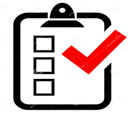 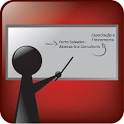 Capacitação e 
Desenvolvimento 
Profissional
Gestão do Desempenho
GESTÃO DE 
RESULTADOS

(através das PESSOAS)
Sistema de 
Carreira
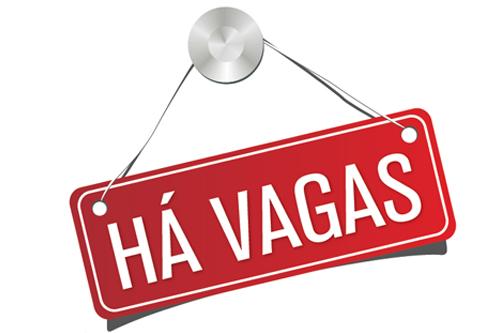 Ingresso
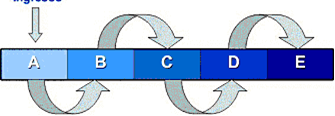 Sistema de
Remuneração
Desligamento
Motivado
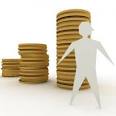 Recrutamento
Interno
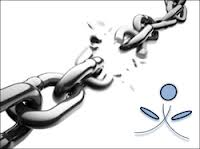 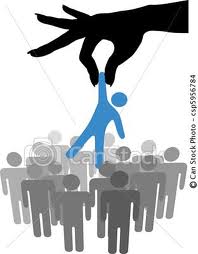 45
CONSTRUÇÃO 
DE PROJETO DE
 GESTÃO DE DESEMPENHO
POR COMPETÊNCIAS
PAPEL ESTRATÉGICO
Contexto 
Externo
DEMANDAS ORGANIZA-CIONAIS
CONTEXTO EXTERNO  E DEMANDAS ORGANIZACIONAIS
PAPEL ESTRATÉGICO
Contexto 
Externo
DEMANDASORGANI-
ZACIONAIS
Contexto
Interno
CONTEXTO INTERNO E DEMANDAS ORGANIZACIONAIS
Adaptado de Joel Dutra
PAPEL ESTRATÉGICO
Contexto 
Externo
MISSÃO
VISÃO
VALORES
POLÍTICAS
Contexto
Interno
Diretrizes
Estratégicas
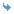 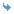 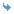 DIRETRIZES ESTRATÉGICAS
MISSÃO
Contribuir para a MELHORIA DE VIDA (2) das pessoas, prestando serviços com EXCELÊNCIA (6), UNIVERSALIDADE (1) e EQUIDADE (1), empreendendo e promovendo AÇÕES SOCIOAMBIENTAIS (2) para a cidade e região.
VISÃO 
Ser referência no local em que atua, prestando SERVIÇOS COM QUALIDADE (5) e  comprometida com a TRANSPARÊNCIA e a ÉTICA (1)
VALORES

INTEGRIDADE (1)  E RESPONSABILIDADE CORPORATIVA (2);
COMPROMETIMENTO COM O CAPITAL HUMANO (9);
VALORIZAÇÃO PROFISSIONAL (10);
TECNOLOGIA DE VANGUARDA (7)
(n) PRINCÍPIOS FUNDAMENTAIS
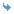 DIRETRIZES ESTRATÉGICAS
POLÍTICAS 

Compromisso com a estratégia do negócio e compromisso com AS METAS E RESULTADOS (4);

Busca da MELHORIA CONTÍNUA (3) e utilização adequada de recursos financeiros;.  

Busca da INOVAÇÃO (7) e MODERNIDADE NOS PROCESSOS (9) tecnológicos e operacionais

Maximizar soluções e satisfação  do cliente, promovendo PARCERIAS INTERNAS (11) E EXTERNAS ((7).
(n) PRINCÍPIOS FUNDAMENTAIS
MAPA ESTRATÉGICO (BSC)
PERS-PECTIVAS
PRINCÍPIOS FUNDAMENTAIS (n)
UNIVERSALIDADE, EQUIDADE
INTEGRIDADE 
ÉTICA E TRANSPARÊNCIA 
(1. Integridade e coerência)
AÇÕES SÓCIO-AMBIENTAIS
RESPONSABILIDADE CORPORTIVA
MELHORIA DE VIDA 
(2. Sustentabilidade)
Insti-tucional
COMPROMISSO COM METAS E RESULTADOS 
(4. Eficácia - Fins)
MELHORIA CONTÍNUA
 (3. Eficiência - Meios)
Finan-ceira
EXCELÊNCIA   
(6. Atendimento ao Cliente 
Interno e Externo)
SERVIÇOS COM QUALIDADE  
(5. Qualidade do Serviço)
Clientes
MODERNIDADE NOS PROCESSOS 
(8. Mudança)
TECNOLÓGIA DE VANGUARDA E PARCERIA EXTERNA 
( 7. Inovação)
Proces-sos
COMPROMETIMENTO COM O CAPITAL HUMANO 
(9. Gestão de Pessoas)
PARCERIAS
 INTERNAS  
(11. Mobilização 
da Equipe)
VALORIZAÇÃO 
PROFISSIONAL
(10. Aprendizado e desenvolvimento pessoal)
Colabo-radores
PAPEL ESTRATÉGICO
Demandas da Sociedade
Demandas Organizacionais
Diretrizes
Estratégicas
COMPETÊNCIAS ESTRATÉGICAS
DE GESTÃO
INDIVIDUAIS

COMPETÊNCIAS FUNCIONAIS

METAS QUANTITATIVAS
Competências e Metas
COMPETÊNCIAS ESTRATÉGICAS
Relacionadas à estratégia formulada e à melhor utilização dos talentos humanos e dos recursos disponíveis
COMPETÊNCIAS INDIVIDUAIS

Direcionadas aos CONTRIBUIDORES INDIVIDUAIS para o entendimento e prática das DIRETRIZES da Organização
COMPETÊNCIAS DE GESTÃO

Direcionadas aos GESTORES para condução e prática das DIRETRIZES da Organização
SÃO CORRELACIONADAS
COMPETÊNCIAS ESTRATÉGICAS
UNIVERSALIDADE, EQUIDADE
INTEGRIDADE 
ÉTICA E TRANSPARÊNCIA 
(Integridade e coerência)
Insti-tucional
COMPETÊNCIA DE GESTÃO: ORIENTAÇÃO PARA O SERVIÇO PÚBLICO

Ser capaz de orientar a atividade e promover ações que garantam uma relação ética e transparente com os diversos públicos e aplicar os princípios de Universalidade (direito de acesso aos serviços, sem qualquer discriminação) e Equidade (tratar diferente pessoas diferentes, para que todos tenham direitos iguais) explicitados nas Competências Essenciais da Organização.
COMPETÊNCIA INDIVIDUAL: COMPORTAMENTO ÉTICO / PROFISSIONAL
Ser capaz de agir de maneira Ética e Transparente pautando as relações internas e externas de forma positiva, honesta, imparcial, e  aplicar, de modo especial, os princípios de Universalidade e Equidade explicitados nas Competências Essenciais da Organização.
COMPETÊNCIAS ESTRATÉGICAS
AÇÕES SÓCIO-AMBIENTAIS
RESPONSABILIDADE CORPORTIVA
MELHORIA DE VIDA 
(Sustentabilidade)
Insti-tucional
Princípio Fundamental: SUSTENTABILIDADE
Compreensão e domínio da cultura da organização no sentido do estabelecimento de ações sustentáveis e duradoras com a comunidade e otimizando o relacionamento com todos aqueles que se relacionam com a empresa.
COMPETÊNCIA DE GESTÃO: GESTÃO DA SUSTENTABILIDADE

Ser capaz de promover ações que mantenham a qualidade de vida das pessoas, famílias e comunidade, interagindo os aspectos do desenvolvimento sustentável: econômico, social e ambiental.
COMPETÊNCIA INDIVIDUAL: COMPROMISSO COM A COMUNIDADE

Ser capaz de atuar de forma vigilante aplicando práticas sustentáveis nos processos e resultados da Organização e avaliando seus reflexos na comunidade e na qualidade de vida das pessoas.
COMPETÊNCIAS ESTRATÉGICAS
MELHORIA CONTÍNUA (Eficiência - Meios)
Finan-ceira
Princípio Fundamental: EFICIÊNCIA
Melhoria de rendimento com o mínimo de erros e/ou dispêndios, a partir de metas individuais claras e preocupação em realizar um excelente trabalho.
COMPETÊNCIA DE GESTÃO: EXCELÊNCIA OPERACIONAL

Ser capaz de administrar a relação custo-benefício dos processos, projetos e ações, direcionando esforços e maximizando as atividades que agregam valor.
COMPETÊNCIA INDIVIDUAL: PRODUTIVIDADE

Ser capaz de cumprir as metas pactuadas e executar  adequadamente e no volume esperado as rotinas diárias, aplicando os recursos disponibilizados e ativos da Organização, eliminando atividades que não agregam valor ao processo.
COMPETÊNCIAS ESTRATÉGICAS
COMPROMISSO COM METAS E RESULTADOS (Eficácia - Fins)
Finan-ceira
Princípio Fundamental: EFICÁCIA
Grau de resultado obtido em relação à metas predefinidas, diz respeito à coisa certa a ser feita e fazê-la com qualidade e agilidade.
COMPETÊNCIA DE GESTÃO: GESTÃO PARA RESULTADOS

Ser capaz de alinhar planejamento, ação e controle das atividades de sua unidade e assegurar que os processos sejam utilizados de forma consistente, visando agregar valor, atingir resultados e promover a satisfação dos clientes.
COMPETÊNCIA INDIVIDUAL: ORIENTAÇÃO PARA RESULTADOS

Ser capaz de direcionar suas atividades em alinhamento com os planos de ação estabelecidos e contribuir para o alcance dos objetivos estratégicos da Organização.
COMPETÊNCIAS ESTRATÉGICAS
SERVIÇOS COM QUALIDADE  
(Qualidade do Serviço)
Clientes
Princípio Fundamental: QUALIDADE  DO SERVIÇO
Grau em que as expectativas dos clientes são atendidas, por meio de mecanismos que favoreçam a identificação de suas necessidades e possibilitem a percepção sobre o serviço prestado.
COMPETÊNCIA DE GESTÃO: GESTÃO EMPREENDEDORA

Ser capaz de implementar e dar continuidade a projetos e programas estratégicos de sua área de atuação, atendendo aos padrões de excelência estabelecidos para  assegurar qualidade do produto / serviço oferecido.
COMPETÊNCIA INDIVIDUAL: COMPROMISSO COM A QUALIDADE

Ser capaz de se responsabilizar pela execução e melhoria de suas atividades, concretizando idéias e projetos, visando os resultados esperados dentro dos prazos, padrões de qualidade e segurança do trabalho.
COMPETÊNCIAS ESTRATÉGICAS
EXCELÊNCIA   
(Atendimento ao Cliente 
Interno e Externo)
Clientes
Princípio Fundamental: ATENDIMENTO AO CLIENTE
Sensibilidade para lidar com todos e identificar o que realmente os clientes realmente necessitam .
COMPETÊNCIA DE GESTÃO: SOLUÇÕES CUSTOMIZADAS AO CLIENTE

Ser capaz de compreender o contexto do cliente, antecipar suas reais necessidades, características, demandas e anseios, disponibilizando alternativas e soluções que agreguem valor e gerem aumento de satisfação.
COMPETÊNCIA INDIVIDUAL: ATENDIMENTO A CLIENTES

Ser capaz de garantir serviços e atendimento a clientes, agregando valor e mantendo patamares elevados de satisfação.
COMPETÊNCIAS ESTRATÉGICAS
TECNOLÓGIA DE VANGUARDA E PARCERIA EXTERNA 
(Inovação)
Proces-sos
Princípio Fundamental: INOVAÇÃO 
Exploração bem sucedida de novas ideias.
COMPETÊNCIA DE GESTÃO: GESTÃO DA INOVAÇÃO 

Ser capaz de criar condições para produção contínua e permanente de novas ideias, desenvolvendo ações para inserir efetivamente a inovação na Empresa.
COMPETÊNCIA INDIVIDUAL: CRIATIVIDADE

Ser capaz de identificar oportunidades de aprimoramento dos processos de trabalho, disponibilizando serviços que facilitem a vida do cliente.
COMPETÊNCIAS ESTRATÉGICAS
MODERNIDADE NOS PROCESSOS 
(Mudança)
Proces-sos
Princípio Fundamental: MUDANÇA
Busca de níveis de desempenho cada vez maiores e introdução de elementos de fluidez para evolução da empresa de forma a se tornar uma função natural nos negócios.
COMPETÊNCIA DE GESTÃO: GESTÃO DE MUDANÇA

Ser capaz de modernizar processos e atividades, consolidando redes de conhecimento na área e promovendo / apoiando novas parcerias.
COMPETÊNCIA INDIVIDUAL: AGENTE DE MUDANÇAS

Ser capaz de se adaptar às situações de mudanças, bem como ter disponibilidade para a qualificação para atuar no novo cenário.
COMPETÊNCIAS ESTRATÉGICAS
COMPROMETIMENTO COM O CAPITAL HUMANO 
(Gestão de Pessoas)
Colabo-radores
Princípio Fundamental: GESTÃO DE PESSOAS
Emprego de estratégias para motivar e potencializar o capital humano da empresa, aplicando adequadamente as políticas da empresa.
COMPETÊNCIA DE GESTÃO: GESTÃO POR RESULTADOS (OBJETIVOS)

Ser capaz de definir objetivos, escolher ações e tomar decisão / solucionar problemas de forma participativa, direcionando esforços para obtenção de resultados, estabelecendo clima motivador, administrando conflitos e propiciando oportunidades iguais de desenvolvimento pessoal e profissional.
COMPETÊNCIA INDIVIDUAL:  INTERAÇÃO PESSOAL E PROFISSIONAL

Ser capaz de lidar consigo mesmo e com os outros, agindo com rapidez, flexibilidade e autoconfiança para atingir objetivos pessoais e profissionais.
COMPETÊNCIAS ESTRATÉGICAS
VALORIZAÇÃO 
PROFISSIONAL
(Aprendizado e desenvolvimento pessoal)
Colabo-radores
Princípio Fundamental: APRENDIZADO E DESENVOLVIMENTO PESSOAL. 
Disposição para iniciar novas tarefas e buscar novos enfoques ou novos modos de fazer as coisas.
COMPETÊNCIA DE GESTÃO: GESTÃO DO CONHECIMENTO

Ser capaz de reconhecer, valorizar, buscar e compartilhar de forma ágil e oportuna conhecimentos e técnicas necessárias ao desempenho de suas atividades e às demandas de sua área unidade.
COMPETÊNCIA INDIVIDUAL: COMPARTILHAMENTO DO CONHECIMENTO E DA EXPERIÊNCIA

Ser capaz de se atualizar contínua e regularmente, compartilhar e aplicar técnicas, metodologias, habilidades e experiências individuais, promovendo um trabalho interdependente com pares e clientes internos.
COMPETÊNCIAS ESTRATÉGICAS
PARCERIAS
 INTERNAS  
(Mobilização 
da Equipe)
Colabo-radores
Princípio Fundamental: MOBILIZAÇÃO DA EQUIPE 
Esforço coletivo para atingir metas e solucionar problemas comuns.
COMPETÊNCIA DE GESTÃO: GESTÃO DE EQUIPE
 
Ser capaz de catalisar os esforços individuais e grupais para atingir e/ou superar os objetivos organizacionais, formando parcerias e estimulando o desenvolvimento das pessoas e da equipe.
COMPETÊNCIA INDIVIDUAL: TRABALHO EM EQUIPE E COOPERAÇÃO

Ser capaz de se relacionar e se integrar às equipes de trabalho, mantendo uma postura profissional equilibrada, construtiva, colaborativa e de respeito às diferenças, a fim de atingir os objetivos comuns da organização.
COMPETÊNCIAS FUNCIONAIS
E METAS QUANTITATIVAS
Envolve padrões de desempenho e resultados pessoais de GESTORES E CONTRIBUIDORES INDIVIDUAIS no âmbito das respectivas atuações.
COMPETÊNCIAS FUNCIONAIS
		Identificadas nos principais processos da 	organização.
METAS QUANTITATIVAS
	Mensuráveis numericamente e alinhadas aos objetivos do Setor/Unidade
SÃO SINGULARES
COMPETÊNCIAS FUNCIONAIS
Referem-se à definição de alternativas e oportunidades para pronta TOMADA DE DECISÃO(1) ou SOLUÇÃO DE PROBLEMAS (2) em relação aos PROCESSOS DE TRABALHO

TOMADA DE DECISÃO: quando não é possível ter à disposição todas as informações no momento de iniciar a ação.
	Decorrente, normalmente, de processos/problemas complexos que necessitam grande esforço de estruturação, ou seja, em que estão presentes vários julgamentos e muitas características subjetivos com vários fatores envolvidos      

(2) SOLUÇÃO DE PROBLEMAS: quando se tem todas as informações necessárias para realizar determinada escolha e se pode justificar qual foi a solução adotada. 
	Decorrente dos maiores desafios e dificuldades da função.
Zaccarelli, Sérgio - 2002
COMPETÊNCIAS FUNCIONAIS
PROCESSOS DE TRABALHO COMPLEXOS
70
70
COMPETÊNCIAS FUNCIONAIS   
CONTRIBUIDOR INDIVIDUAL - EXEMPLOS
PROCESSOS DE TRABALHO COMPLEXOS
ASSISTENTE ADMINISTRATIVO (ATENDIMENTO A CLIENTES)
Manter o equilíbrio em situações de atendimento conflituoso
ANALISTA
Conhecimentos específicos / aprofundados na área
ANALISTA
Conhecimentos específicos / especializados na área de sistemas de informação
OPERADOR DE PAINEL
Memorização de todos os equipamentos e instalações da planta.
OPERADOR DE CAMPO 
Identificação de problemas em equipamentos e instrumentos, atuando como retaguarda  para os sistemas de controle.
ASSISTENTE ADMINISTRATIVO 
Desenvoltura na Comunicação escrita e verbal
71
71
COMPETÊNCIAS FUNCIONAIS -  GESTOR NO SERVIÇOS PÚBLICO - EXEMPLOS
Dificuldades para “mobilizar” o grupo para contribuir para o trabalho
Cultura consolidada no corpo funcional – desmotivação e comodismo
“Questões políticas” interferindo na implementação das ações que devem ser realizadas, naquilo “que é o certo”.
Entraves burocráticos para resolver problemas emergenciais.
“Questões pessoais” e de relacionamento interpessoal interferindo no trabalho e privilegiando situações ou ações em detrimento de outras; “problemas de ego”.
“Questões  de higiene pessoal interferindo no ambiente de trabalho”
Problemas e limitações da infra-estrutura de tecnologia de informação – falta de recursos – interferindo na execução de atividades técnicas e no fluxo de informação interna e externa.
Dificuldades de planejamento e gestão das políticas priorizadas pela organização
Dificuldades de articulação com a gestão da política
72
COMPETÊNCIAS FUNCIONAIS -  GESTOR NO SERVIÇOS PÚBLICO - EXEMPLOS
Falta de recursos para executar o orçamento e as ações planejadas.
“Erros” cometidos no setor sob sua gestão e que devem ser “consertados”
Limitações para “dar respostas”, por falta de conhecimento /  “situações que não sabe como responder” por não conhecer o contexto.
“Cultura consolidada no corpo funcional” - desmotivação e comodismo -  dificuldades para “mobilizar” o grupo para contribuir com o trabalho - resistência do grupo.
“Questões políticas” interferindo na implementação das ações que devem ser realizadas, naquilo “que é o certo”.
“Questões pessoais” e de relacionamento interpessoal interferindo no trabalho e privilegiando situações ou ações em detrimento de outras; “problemas de ego”.
Dificuldades de entrosamento com a equipe de trabalho.
Questões de articulação política interferindo nas questões jurídicas.
METAS QUANTITATIVAS - EXEMPLOS
PAPEL ESTRATÉGICO
Demandas da Sociedade
Demandas Organizacionais
Diretrizes
Estratégicas
Competências e Metas
ESCALA E GRAU DE PROFICIÊNCIA

IDENTIFICAÇÃO  DE ESTOQUE DE SABERES
Padrões de Desempenho / Performance
ESCALA E GRAUS DE PROFICIÊNCIA
ESTOQUE DE SABERES OU 
RECURSOS INDIVIDUAIS
Competência humana é uma expressão de saberes ou recursos individuais que se articulam diante de situações complexas.
LE BOTERF, 2003
CONHECIMENTO
VERBOS PRÓPRIOS E DOMÍNIOS
HABILIDADES
VERBOS PRÓPRIOS E DOMÍNIOS
ATITUDES 
VERBOS PRÓPRIOS E DOMÍNIOS
PAPEL ESTRATÉGICO
Demandas da Sociedade
MONITORA-MENTO DAS COMPETÊNCIAS E RESULTADOS ATINGIDOS

RECONHECI-MENTO DE DESEMPENHO
Demandas Organizacionais
Diretrizes
Estratégicas
Competências e Metas
Capacitação , Acompanhamento e RECONHECIMENTO  de desempenho
Padrões de Desempenho / Performance
PROCESSO DE MONITORAMENTO
OBJETIVOS

Identificar:
A “lacuna” entre as Competências esperadas e o grau de entrega apresentado pelo colaborador;

O domínio que o colaborador apresenta em relação às exigências relativas à sua atividade profissional.
CONSISTE EM:

Identificar pontos de melhoria de gestores e colaboradores; 
Integrar as pessoas à empresa; 
Adequar as pessoas aos cargos; 
Identificar discrepâncias ou carências de treinamento e estabelecer meios e programas para reduzi-las ou eliminá-las; 
Melhorar a qualidade do trabalho e da vida dentro da empresa.
PROCESSO DE MONITORAMENTO
Outras formas combinadas de monitoramento poderão ser adotadas, por recomendação de Recursos Humanos, por ex:

Avaliação 360°;
Avaliação 180º, 
Matriz de Combinação dois a dois, etc.
PLANILHA DE MONITORAMENTO
RECONHECIMENTO DO DESEMPENHO e CRESCIMENTO NA CARREIRA
VALORES
SÍMBOLOS
PROGRESSÃO /  BÔNUS
POR MERECIMENTO
	Crescimento de um SÍMBOLO (*) na classe, respeitadas as seguintes condições:
Verba anual, fixada pela Diretoria, em percentual sobre a folha de vencimentos        
Interstício temporal de 365 dias
Monitoramento anual de Competências 
Obtenção do mínimo de 70% do total de pontos previstos no Monitoramento de Competências

	(*) Se enquadrado na última referência da classe, o valor será anualizado e pago em forma de BÔNUS (Remuneração Variável). O pagamento será efetuado em 3 etapas, em  90, 180 e 270 dias.
POR OBTENÇÃO DE TÍTULOS
Crescimento de um SÍMBOLO, limitado à ultima referência, pela  comprovação de títulos superiores àquele necessário para o ingresso na classe em que estiver enquadrado, limitado a uma titulação por classe.
Uma Comissão especial será formada para elencar os títulos que poderão ser aceitos em cada classe de cargo e a respectiva relação constará expressamente nas Descrições de Cargos.  
A titulação deverá ser relevante para o desempenho das atividades do colaborador.
PROGRESSÃO / BÔNUS
TEORIA 20 – 70 – 10 
	                     Jack Welch, o ex-CEO da General Electric 	
considerado o CEO do século XX.
20% melhores - PREMIAR
70% compõem a média - MANTER
10% desempenho insuficiente -  MONITORAR
PRINCÍPIO 80/20
Vilfredo Pareto. – economista italiano 

80% dos resultados das empresas são obtidos por 20% dos funcionários.
PROMOÇÃO
Ascensão ao primeiro SÍMBOLO da classe seguinte, respeitadas as seguintes condições:
Vaga aprovada para a classe seguinte (Dimensionar quadro por classe)         
Preenchimento dos pré-requisitos da classe pretendida (escolaridade, cursos, treinamentos específicos, etc.)
Interstício temporal de 1460 dias na classe atual
Monitoramento anual de Competências (ver slide específico)
Classificação igual ou superior a 70% dos pontos em cada um dos dois últimos monitoramentos
Estar enquadrado na segunda metade dos SÍMBOLOS da classe atual
IMPLEMENTAÇÃO E AÇÕES DECORRENTES
CICLO ANUAL
IMPLEMENTAÇÃO
CONSIDERAÇÕES GERAIS
Êxito do programa: ATUAÇÃO DO GESTOR 

TREINAMENTO DO GESTOR É FUNDAMENTAL: 
ALINHAMENTO COM AS DIRETRIZES ESTRATÉGICAS; 
CONHECIMENTO DOS OBJETIVOS DO PROCESSO;
CONHECIMENTO DO MÉTODO;  
PRÁTICA DO ATO DE MONITORAR AS COMPETÊNCIAS
IMPLEMENTAÇÃO DO PROCESSO 
PAPEL DO GESTOR
EM RELAÇÃO AO SEU PAPEL NO PROCESSO  
Observar e obter dados e informações a respeito do desempenho dos subordinados; 
Analisar e interpretar dados;  	
Propor medidas corretivas e concretas de melhoria;
Adotar as medidas previstas no processo.
EFICÁCIA DO SISTEMA
QUADRO DE COMPETÊNCIAS / METAS 
PARA CADA CICLO ANUAL
RESPONSABILIDADE PELA PRIORIZAÇÃO
COMPETÊNCIAS ESTRATÉGICAS 

COMITÊ CORPORATIVO – Pessoal chave

HOMOLOGAÇÃO – Diretor Presidente
COMPETÊNCIAS FUNCIONAIS E
 METAS QUANTITATIVAS

GESTOR DO COLABORADOR, com suporte, se necessário, de profissionais experientes (Classe III).

HOMOLOGAÇÃO: superior imediato do Gestor.
APLICAÇÃO
COMPETÊNCIAS ESTRATÉGICAS 

CORPORATIVAS E RELACIONADAS ENTRE SI

À medida que se adota uma determinada COMPETÊNCIA ao GESTOR a correspondente COMPETÊNCIA deve ser adotada ao CONTRIBUIDOR INDIVIDUAL.
COMPETÊNCIAS  FUNCIONAIS E 
METAS QUANTITATIVAS

 SINGULARES

Aplicadas particularmente a cada um dos colaboradores, na proporção de suas necessidades de capacitação e desenvolvimento.
MATRIZ DE IDENTIFICAÇÃO DE 
ESTOQUE DE SABERES OU RECURSOS INDIVIDUAIS
CRONOGRANA DE IMPLEMENTAÇÃO
CRONOGRAMA PARA CADA CICLO
ENCAMINHAMENTOS PRELIMINARES  APLICAÇÃO
FATORES CRÍTICOS 
DE SUCESSO
FATORES CRÍTICOS DE SUCESSO
FATORES CRÍTICOS DE SUCESSO
FATORES CRÍTICOS DE SUCESSO
SUCESSO EMPRESARIAL
30% -  Fator econômico
70% - Estratégia / atitude e comportamento dos líderes.
Um novo mundo:
        Lideres e não chefes
Alfredo Rocha
ENTREVISTA DE ACONSELHAMENTO 
(DEVOLUTIVA AO COLABORADOR)
ENTREVISTA DE ACONSELHAMENTO
Ponto fundamental do processo
Oportunidade para esclarecimento de  dúvidas e conflitos, gerando maior compreensão do que é esperado do subordinado, permitindo que o mesmo faça questionamentos
É uma etapa para orientação
ENTREVISTA DE ACONSELHAMENTO
RECOMENDAÇÕES PARA A ENTREVISTA
1ª Fase - Preparação e abertura

Reunir informações
Conhecer o perfil das competências e matriz de capacidades 
Certificar-se de haja tempo e condições
Definir claramente os objetivos
Comunicar-se com clareza
ENTREVISTA DE ACONSELHAMENTO
2ª Fase - Fornecimento de informações
Motivar o colaborador no sentido de conhecer seu desempenho e potencial
Destacar os aspectos positivos
Apresentar, tão logo o clima esteja favorável, os pontos a aprimorar 
Escutar com interesse
ENTREVISTA DE ACONSELHAMENTO
3ª Fase - Medidas para melhoria
Exercer liderança positiva
Propor  e discutir soluções
Ser sincero, sem promessas falsas
Criar um canal de comunicação
Tratar do desenvolvimento de carreira
Colocar-se à disposição do colaborador
COMO CRITICAR
ENTREVISTA DE ACONSELHAMENTO
PARA CRITICAR
 seja ESPECÍFICO E TEMPORÁRIO

 “Por que desta vez (TEMPORÁRIO)  você não se esforçou o suficiente para este trabalho (ESPECÍFICO) ?”.
 É importante ser o mais acurado possível na crítica.
Censura exagerada produz culpa e vergonha além do adequado e elimina a vontade de mudança.
Por outro lado, a falta de crítica no momento certo elimina a responsabilidade e também não facilita mudanças.
PARA ELOGIAR
seja ABRANGENTE E PERMANENTE: 
“Parabéns! Você é (PERMANENTE) muito esforçado e estudioso (ABRANGENTE)”.
 
Devemos elogiar principalmente processos (esforço, dedicação, cuidado, atenção) 
e evitar elogiar resultados (qualidade do trabalho).
ENTREVISTA DE ACONSELHAMENTO
ETAPAS DA CRÍTICA
TRÊS ETAPAS:

FEEDEBACK POSITIVO NA ABORDAGEM DO PROBLEMA)
	
2. FEEDBACK CONTRUTIVO (COMPORTAMENTO DESEJADO)
	
3. OUTRO FEEDBACK POSITIVO NA FECHAMENTO COM A ALTERAÇÃO DO COMPORTAMENTO
Mustafá Ali Kanso
Escritor e professor
ENTREVISTA DE ACONSELHAMENTO
EXEMPLO
Caso: Um funcionário do desenvolvimento testou um detergente de sua criação em pias não apropriadas do laboratório e isto provocou a formação de espumas em toda rede de esgoto da fábrica.
Abordagem do Diretor 
 
FEEDBACK POSITIVO NA ABORDAGEM
	Eu soube dos bons resultados do detergente que testou ontem, tanto que a nossa rede de esgoto está espumando até agora (risos)

2.  FEEDBACK CONSTRUTIVO (COMPORTAMENTO DESEJADO
	Use as pias laterais para testar estes produtos de sua criação para não corrermos riscos de afogamento (risos)

3.  OUTRO POSITIVO NO FECHAMENTO
	Parabéns pelo excelente trabalho
Mustafá Ali Kanso
Escritor e professor
ENTREVISTA DE ACONSELHAMENTO
TÉCNICA SANDUÍCHE
PASSO 1: 
Comece com uma “fatia” de uma BOA CARACTERÍSTICA ou um dom especial da pessoa. Seja muito preciso para não exagerar.  Não seja muito meloso ao ponto de não deixar claro o que você quer dizer.
PASSO 2:
CRITIQUE AS AÇÕES, NÃO A PESSOA. Coloque a "carne" no sanduíche com algo como "agora, ______" ou "uma coisa é que _____".Evite utilizar-se de "mas", pois isto poderá ofender alguém.
PASSO 3:
Finalize com uma fatia de ELOGIOS ADICIONAIS, ou seja outro ponto positivo a favor da pessoa criticada. 

Exemplos: 
O que eu mais gostei foi (_____). Uma forma de você melhorar seria (_____). Uma de suas maiores qualidades é (_____).
A primeira coisa que observei foi que você fez (_____) corretamente. Muito bem. Agora, vamos falar sobre isto, se é que podemos corrigir algo. Você poderia (______)? Ficará ainda melhor. Então, você entendeu bem. Você fez um ótimo trabalho. Eu realmente gosto da forma como você (______)."
CUIDADOS 
no processo de 
Monitoramento
CUIDADOS NO PROCESSO DE MONITORAMENTO
Em todo processo de acompanhamento do desenvolvimento de pessoas podem ocorrer distorções e é preciso ter consciência que elas acontecem, mesmo que involuntariamente.

É fundamental que se atente a alguns efeitos danosos ao processo, principalmente baseados em aspectos pessoais e subjetivos, para se evitar contaminação no resultado final.

O gestor tem como uma de suas responsabilidades principais a identificação e a correção destes efeitos.
CUIDADOS NO PROCESSO DE MONITORAMENTO
EFEITO HALO / EFEITO HORN

DEFINIÇÃO:
Cada pessoa percebe e interpreta as situações segundo seu campo psicológico. 

Esta interferência leva o Gestor a considerar uma pessoa como ótima em todas as competências ou ainda como fraca sob todos os aspectos.

Assim, quando se tem uma opinião favorável acerca de uma característica do colaborador, existe a tendência de considerá-lo bom em todos os fatores (efeito de Halo) ou ainda, quando se tem uma opinião desfavorável relativamente a um comportamento, existe a tendência a considerá-lo negativamente em todos os fatores (efeito de Horn).

COMO EVITAR:
Os efeitos Halo/Horn são difíceis de se evitar. As formas de minimizá-los é considerar um fator de cada vez, como também estar atento e ter consciência deles.
CUIDADOS NO PROCESSO DE MONITORAMENTO
2. TENDÊNCIA CENTRAL

DEFINIÇÃO:
O Gestor pode ter receio de atribuir referências muito baixas, temendo prejudicar o empregado analisado ou de se comprometer perante a administração ao apontá-lo como um empregado excelente. 

Assim, o Gestor prefere usar sempre valores médios ao fazer qualquer julgamento, o valor médio não compromete o membro do Comitê nem o empregado analisado.

Este erro tem maior propensão a ocorrer quando o Gestor quer evitar a justificação da atribuição de notações nos extremos da escala. 

COMO EVITAR:
Para reduzir este erro, o Gestor deve ter ciência de que esta situação elimina todo o significado do monitoramento. Desta forma, fundamentalmente, deve procurar não ter receio de atribuir conceitos altos ou baixos.
CUIDADOS NO PROCESSO DE MONITORAMENTO
3. ERRO CONSTANTE (Efeito Complacência ou Rigor)

DEFINIÇÃO:
Este efeito reflete o contrário da Tendência Central. 

Ocorre quando o monitoramento reflete a personalidade do Gestor e não o desempenho real do empregado. 

Desta forma, o Gestor condescendente estabelece padrões de desempenho baixos e os empregados conseguem facilmente alcançá-los, sendo as pontuações altas para todo o grupo. 

Por outro lado, o Gestor exigente e rígido estabelece padrões muito elevados e os empregados não conseguem atingi-los, sendo as pontuações muito baixas para todo o grupo.

COMO EVITAR:
Este erro pode ser reduzido através de uma definição conjunta, observador e observado, dos objetivos e metas a atingir.
CUIDADOS NO PROCESSO DE MONITORAMENTO
4. FALTA DE MEMÓRIA – EFEITO RECENTICIDADE

DEFINIÇÃO:
Este efeito ocorre quando o Gestor atém-se apenas aos últimos acontecimentos na vida profissional do colaborador, esquecendo-se de fatos significativos que possam ter ocorrido durante todo o espaço de tempo ao qual se refere aquele monitoramento. 

O Gestor considera ações mais recentes e não as ações de todo o período correspondente ao monitoramento. 

Se as últimas ações foram positivas ou negativas, o monitoramento refletirá desempenho ótimo ou ruim.

COMO EVITAR:
Este erro pode ser reduzido se o Gestor for tomando notas regularmente ao longo do ano.
CUIDADOS NO PROCESSO DE MONITORAMENTO
5. FALTA DE TÉCNICA – INCOMPREENSÃO DOS FATORES

DEFINIÇÃO:
Este efeito ocorre quando o Gestor não utiliza o conhecimento das principais características do monitoramento, por incompreensão ou distorção de sentido de cada fator (Competências), emitindo julgamentos unicamente através do bom senso. 

COMO EVITAR:
Este efeito pode ser minimizado através de uma boa interpretação de cada fator e, no momento do monitoramento, ter à mão materiais de apoio como o significado de cada competência, estoque de capacidades requisitados e comportamentos observáveis.
CUIDADOS NO PROCESSO DE MONITORAMENTO
6. ERRO DE SEMELHANÇA (PROJEÇÃO PESSOAL OU AUTO-IDENTIFICAÇÃO) 

DEFINIÇÃO: 
Propensão em avaliar à semelhança de si próprio. 
Assim, o Gestor julga mais favoravelmente os colaboradores que se identificam mais consigo mesmo (mesmo meio social, igual grau de escolaridade, frequentador de mesma escola/universidade, características de personalidade semelhantes, mesmo grupo social ou cultural, etc). 

COMO EVITAR: 
Para corrigir este erro, o Gestor deve estar atento a esta propensão e compreender que ela pode desvirtuar consideravelmente o monitoramento.
CUIDADOS NO PROCESSO DE MONITORAMENTO
7. ERRO DE “PRIMEIRA IMPRESSÃO”

DEFINIÇÃO:
A primeira impressão que o Gestor tem do observado pode permanecer e sobrepor-se ao desempenho real. 

Assim, se o Gestor formou, por exemplo, uma primeira ideia de que um trabalhador é pouco responsável, essa impressão poderá permanecer, mesmo que o trabalhador tenha conseguido tornar-se substancialmente responsável. 

COMO EVITAR:
Para reduzir este erro o Gestor, além de estar atento a esta propensão, deverá centrar-se em todo o período analisado (ano) e nos resultados efetivamente atingidos pelo colaborador.
CUIDADOS NO PROCESSO DE MONITORAMENTO
8. ERRO DE FADIGA / ROTINA

DEFINIÇÃO:
Propensão a não prestar muita atenção ao processo de avaliação, quando se tem de avaliar muitos colaboradores ao mesmo tempo. 

Esta situação pode distorcer consideravelmente a avaliação. 

COMO EVITAR:
Uma forma de evitar este erro é procurar planejar o processo de forma a concentrar-se num pequeno número de colaboradores de cada vez.
OBRIGADO!
BOM CONGRESSO
A TODOS
Antonio Carlos Rodrigues 
21.06.17